Klub Entuzjastów Nauki
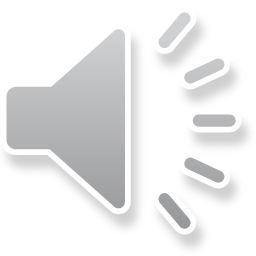 w Zespole Szkół Ekonomicznych im. Jana Pawła II w Złotowie
„Chemia w przedszkolu”
W dniach 28 marca 2014r. oraz 4 kwietnia 2014r. członkowie Szkolnego Klubu Entuzjastów Nauki pod opieką Magdaleny Gorczyńskiej (nauczycielki chemii i biologii) wybrali się do Przedszkola Nr 3 w Złotowie, aby przeprowadzić warsztaty w ramach projektu z chemii w grupie 6-latków.
Jak wygląda chemik?
Śniadanie dla smoka
Pływające jajo
Skaczące jajo
Chemiczne jojo
Kolorowa fontanna
Balonik
Tęczowe mleko
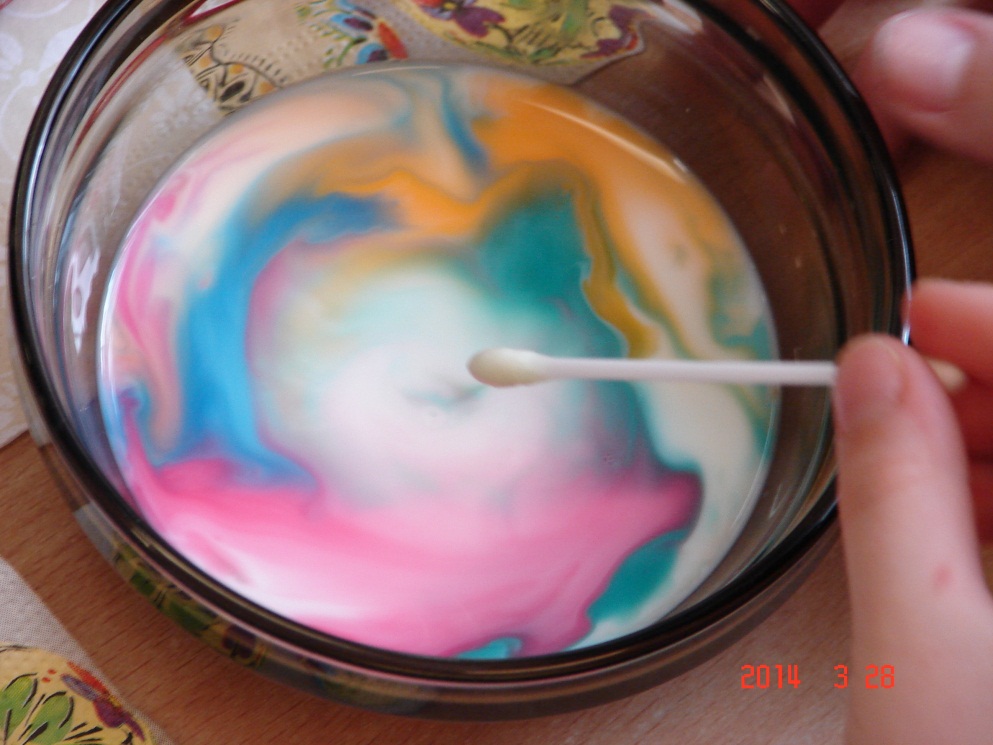 Perfumy
Zegar jodowy
Super ciapka
Zimny ogień
Magia z CO2
Oznaczanie pH gleby
Wskaźniki
Zabawa z magnesem
Badanie napięcia powierzchniowego cieczy
Oznaczanie odczynu
Przedszkolaki uważnie oglądały
Wręczanie dyplomów
Wspólne zdjęcie
W składzie:
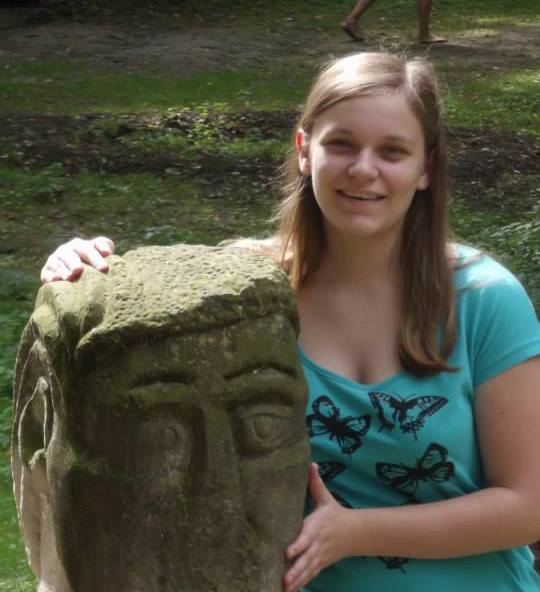 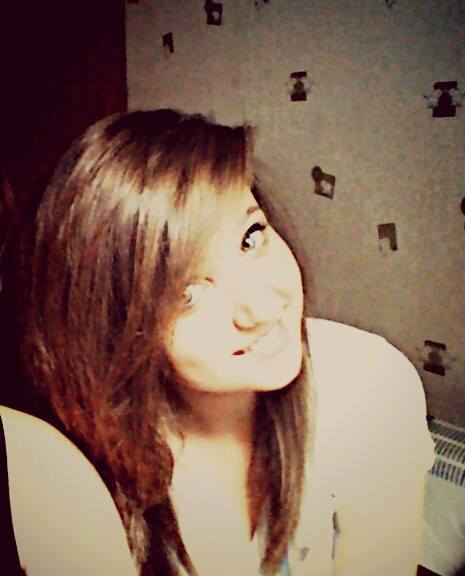 Klaudia Trela
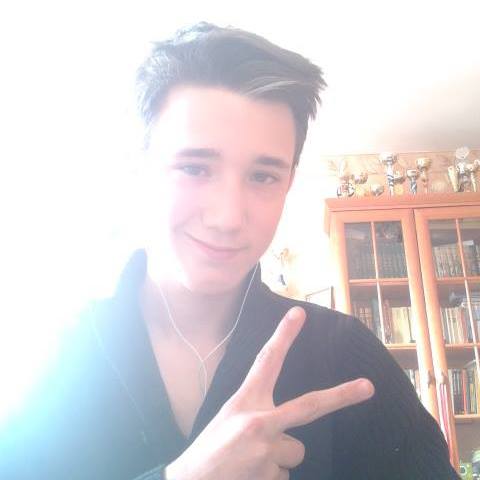 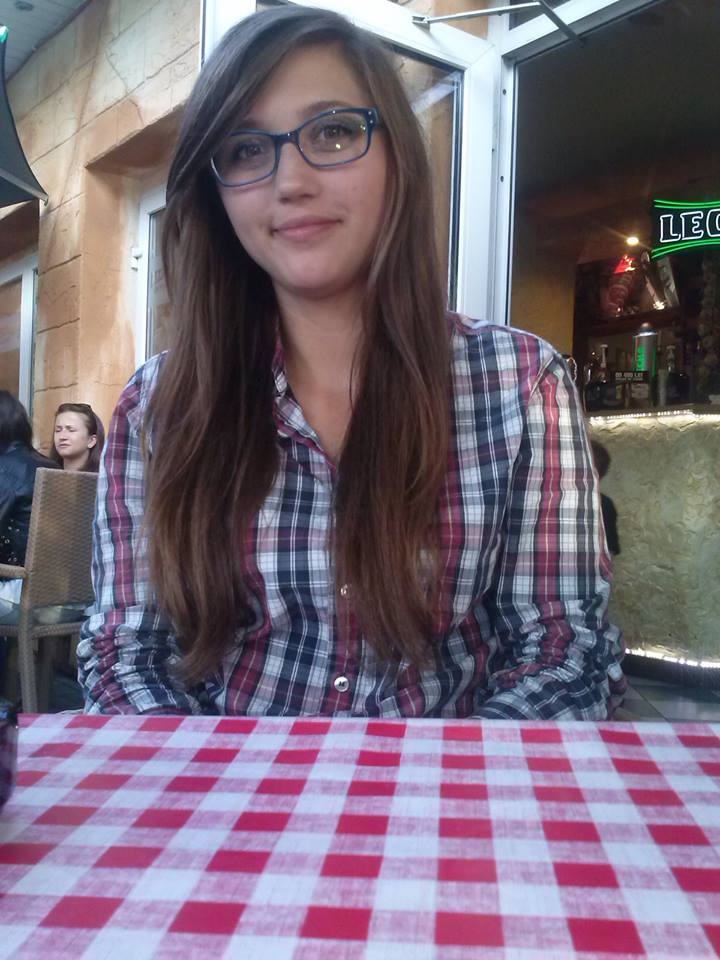 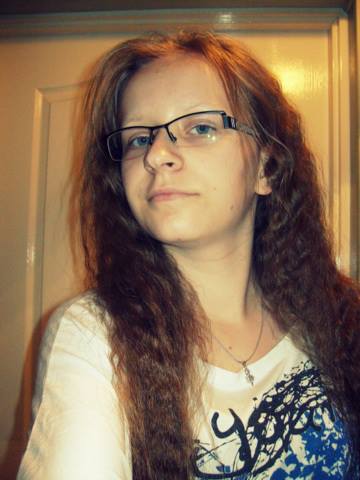 Milena Orminska
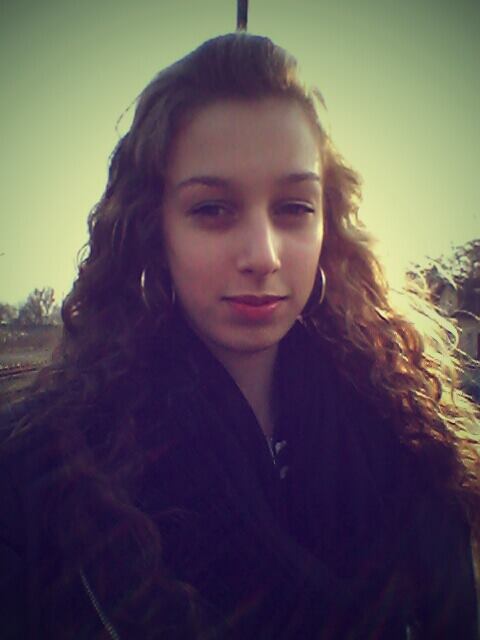 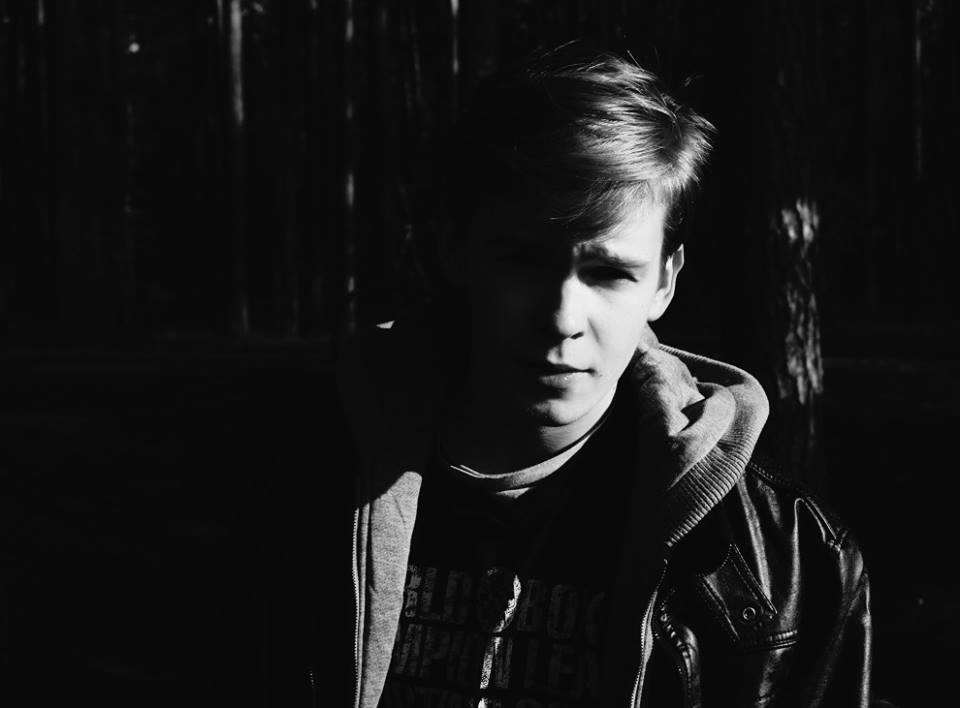 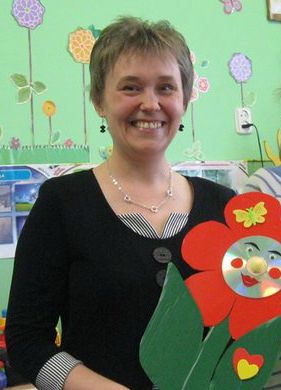 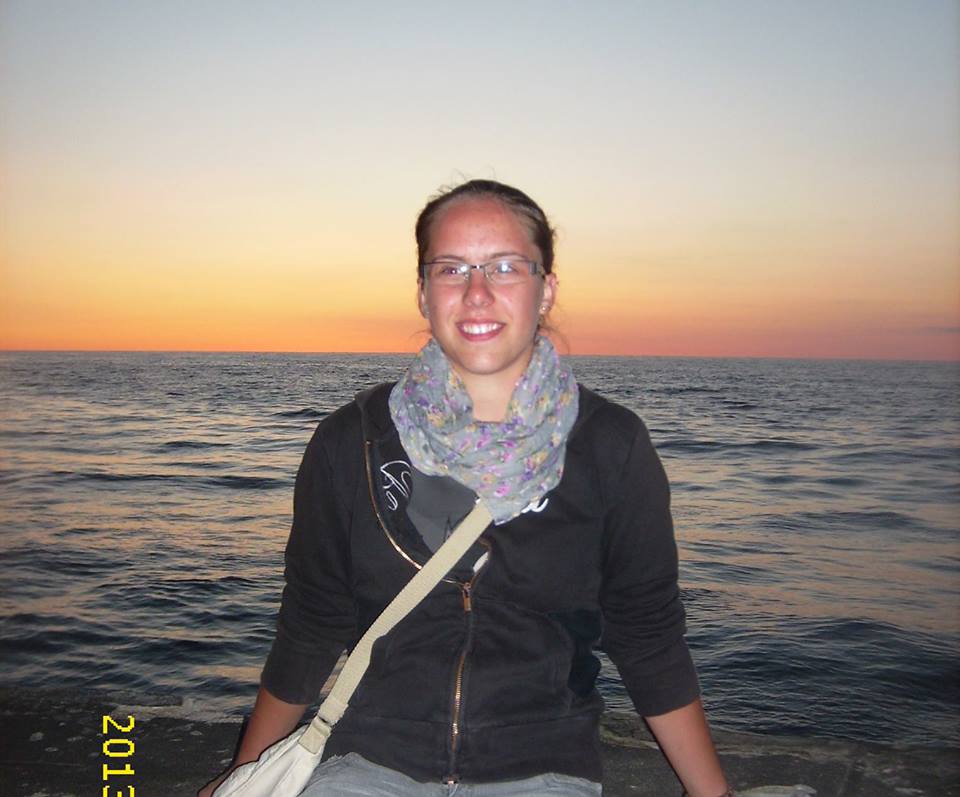 Weronika Świerk
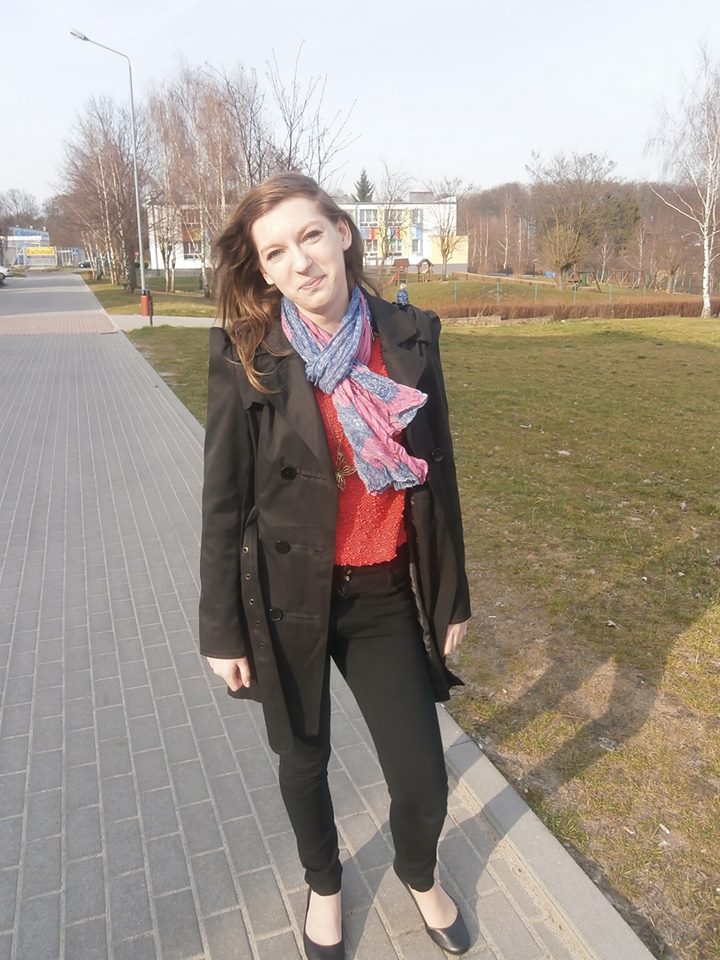 JakubFidler
Dominika Kamowska
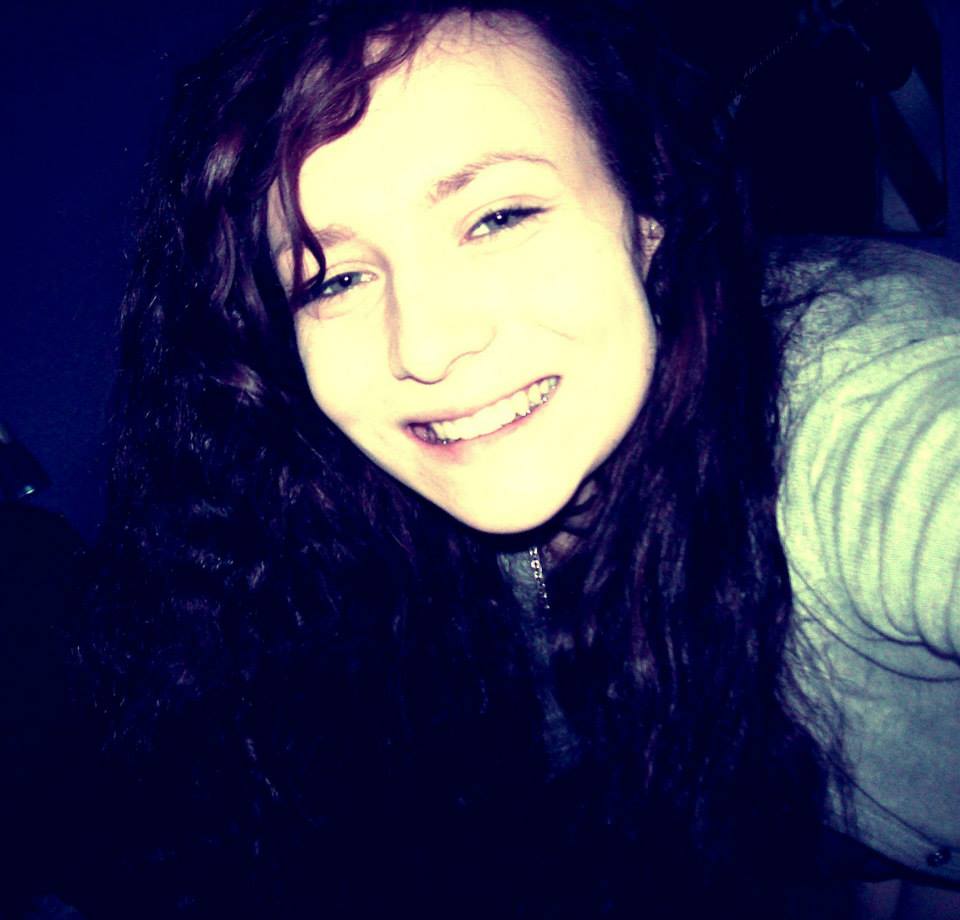 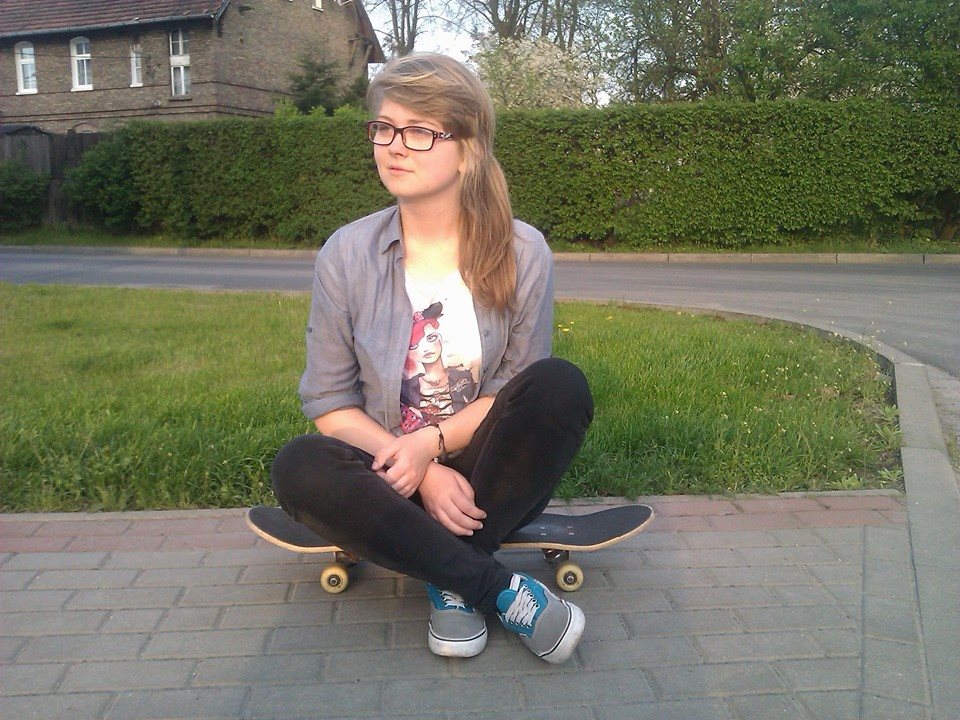 Joanna Fijałkowska
Piotr Ostromecki
Magdalena Gorczyńska
Aleksandra Stippa
Aleksandra Witkowicz
Oliwia Cichańska
Karolina Rufkiewicz
Dziękuję za uwagę!
Opracowanie : Oliwia Cichańska

Muzyka : Stellamara - Prituri Se Planinata (NIT GRIT REMIX)

Zdjęcia : galeria Przedszkola nr 3 w Złotowie
                Magdalena Gorczyńska
                Oliwia Cichańska
                Aleksandra Witkowicz
                portal facebook